KAKO IZPELJATI DOBRO (DIGITALNO) PREDSTAVITEV?
ERASMUS+ PROJEKT
FUNDAMENT (1.9. 2024 – 31.8. 2025)
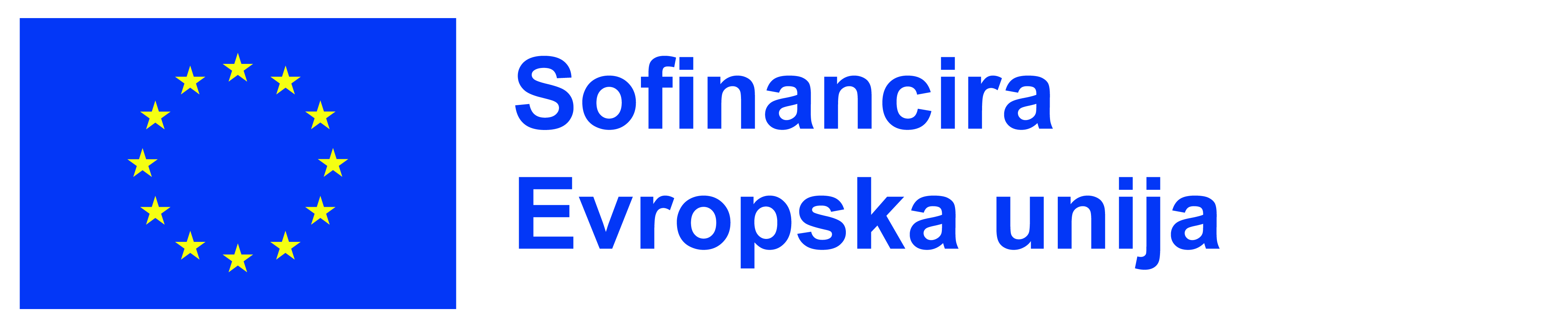 O PROJEKTU
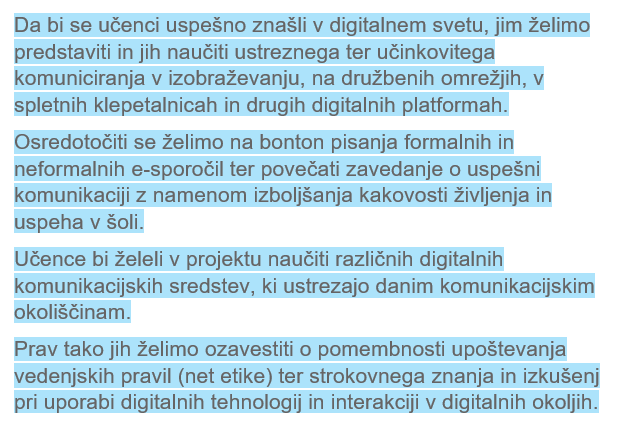 KAKO DOSEČI ZADANE CILJE?
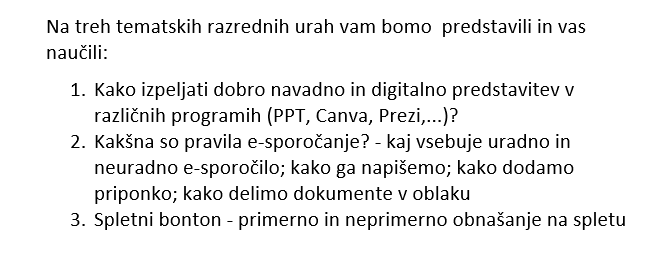 V NOVEMBRU
V DECEMBRU
PO NOVEM LETU
ANKETA
https://docs.google.com/forms/d/e/1FAIpQLSfytgoSCRzb6X1tCbyS_8HHoYPP65BQus77YkceHt6rYv1IwQ/viewform
KAKŠNA JE DOBRA IN Kakšna je slaba predstavitev?
KRAJŠI POSNETEK MANJ KOT 3 MINUTE https://www.youtube.com/watch?v=S5c1susCPAE 
DALJŠI POSNETEK – 5 MINUT
https://www.youtube.com/watch?v=V8eLdbKXGzk